WorkWave Service Internal Training
Using WWS in the Field
Agenda
Licensing and Permissions

WWS Mobile App
WW GPS
WWS for the Non-technical 
Action Items
Who Uses WWS In The Field
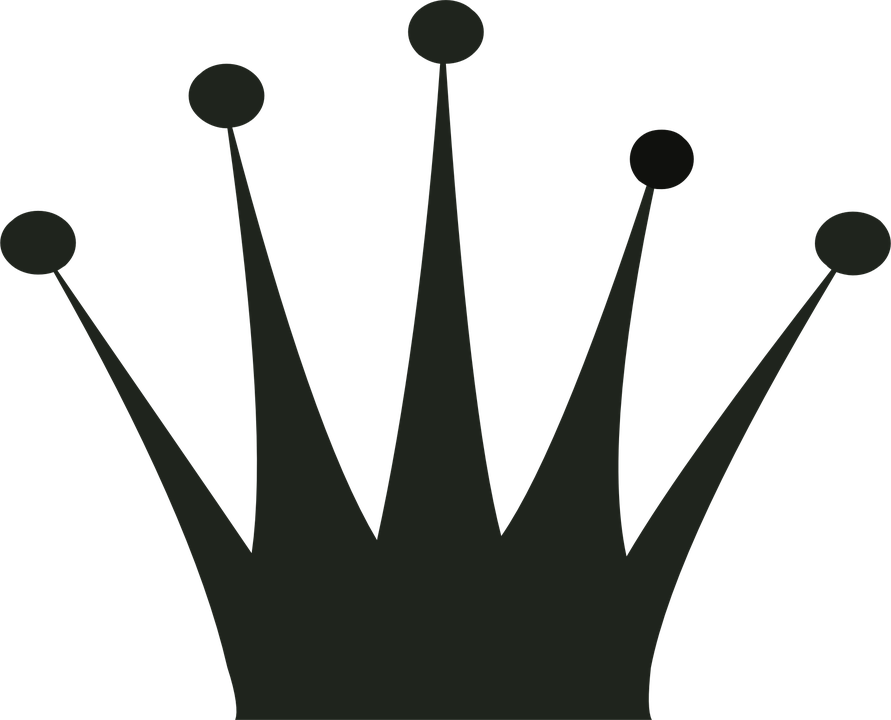 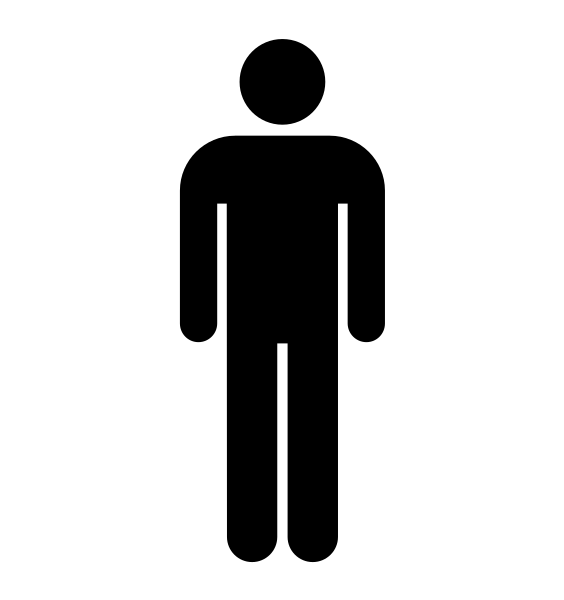 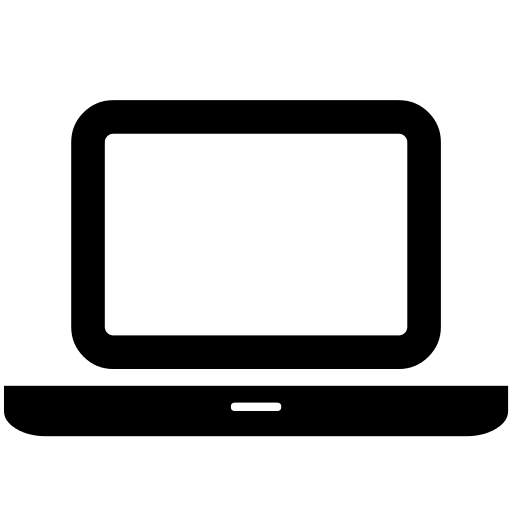 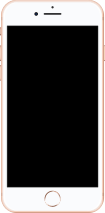 This Photo by Unknown Author is licensed under CC BY-SA
Allocating Mobile Licenses
Controlled from Employee Profile
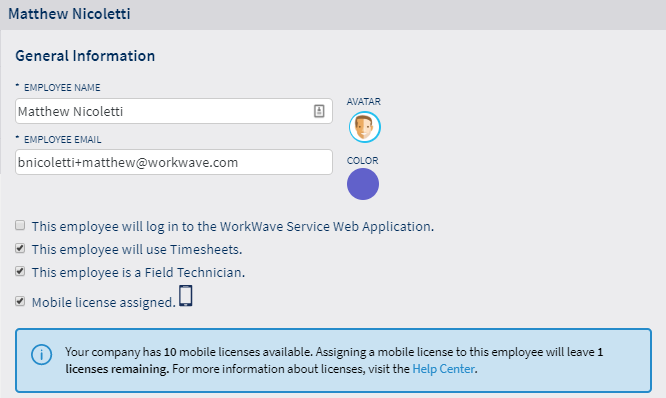 WorkWave Service Mobile App
Compatible with Android and iOS 
Users pay per license
Syncs in real time – pushes notifications for schedule updates
Encrypted connection
Offline mode*
Technician-focused application
Does not provide office-centric functionality
Does not track technician location in real time
WorkWave Service Mobile App
Manage work order schedule
Contact customers
Communicate with office
Create leads
Sell services and products
Log payments
Track productivity
To WorkWave Service Mobile!
Adjusting Mobile Permissions
Users can allow or restrict mobile permissions from Settings  Permissions and Roles  Mobile Options
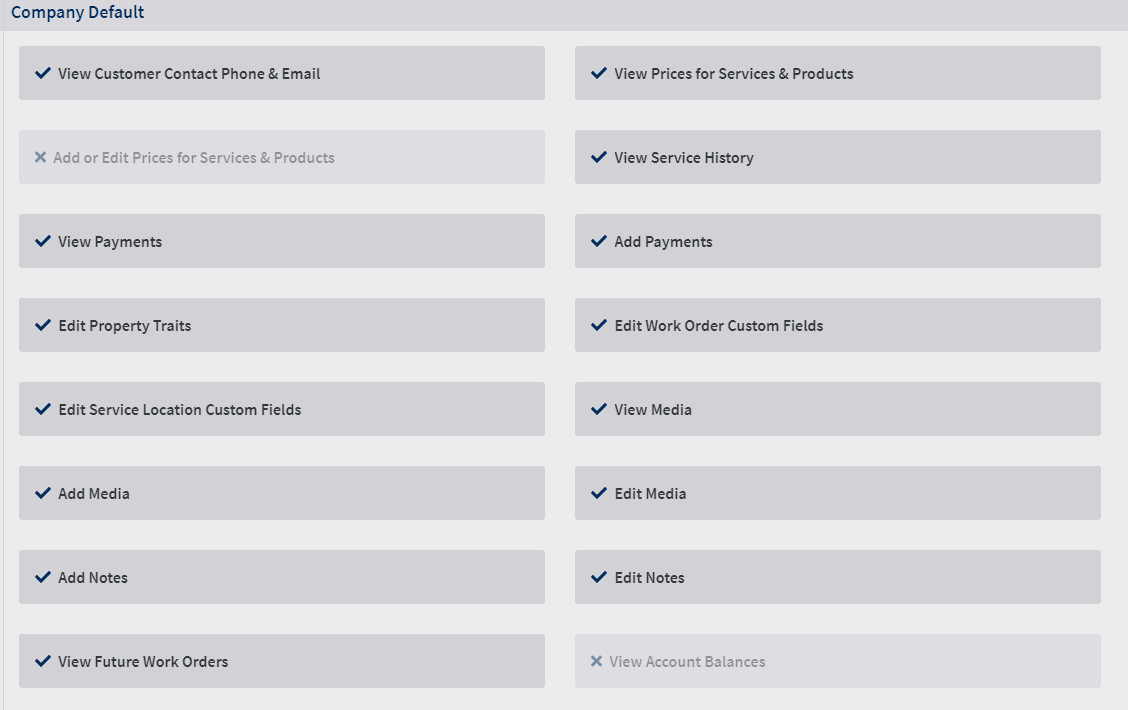 WorkWave GPS
WorkWave GPS
Standalone product with integration in WWS
Hardwired or plug-and-play units for vehicles
Also comes with standalone UI
All management features maintained in WWS
WorkWave GPS Setup
GPS Credentials added to Settings  Application  GPS
GPS devices can be given a label tag
Speed thresholds can be set up per device
WorkWave GPS Setup
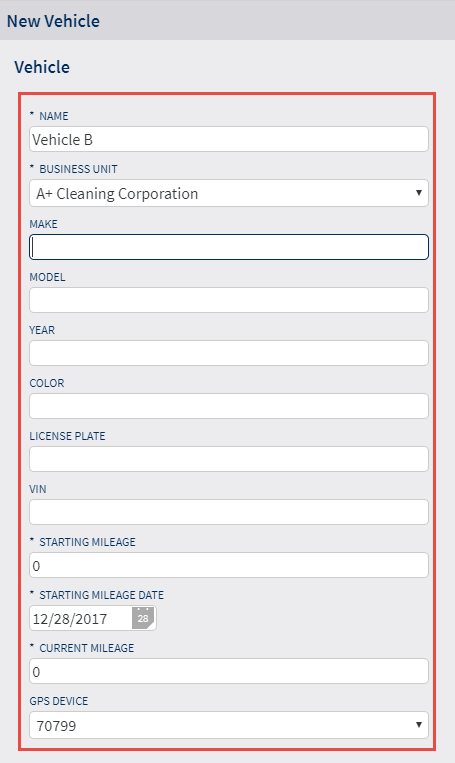 Vehicle details added in My Company  Vehicles
WorkWave GPS Setup
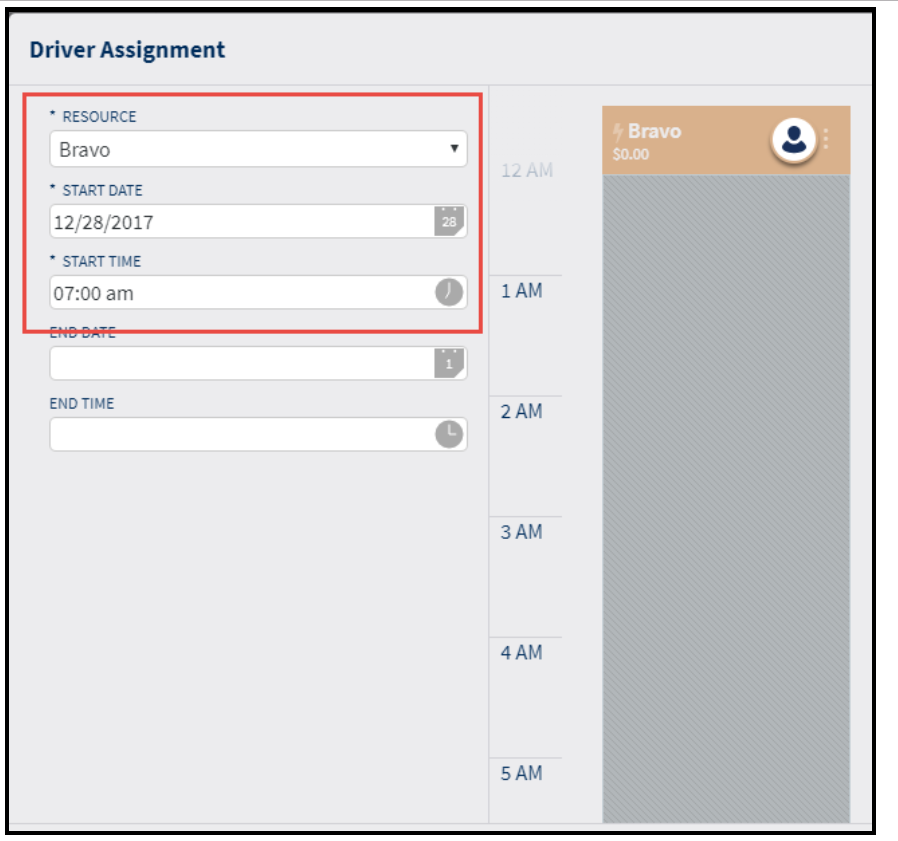 Driver (tech) added to vehicle
WorkWave GPS
GPS History logged on map
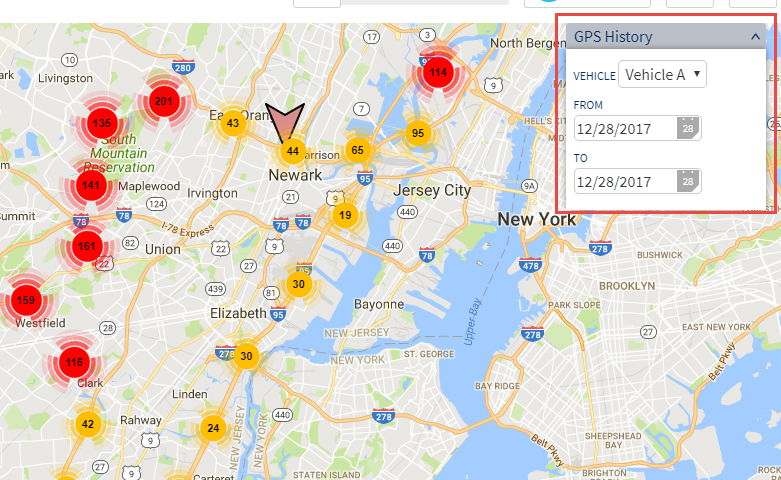 WorkWave GPS
“Who’s Nearby” setting added to dispatch board
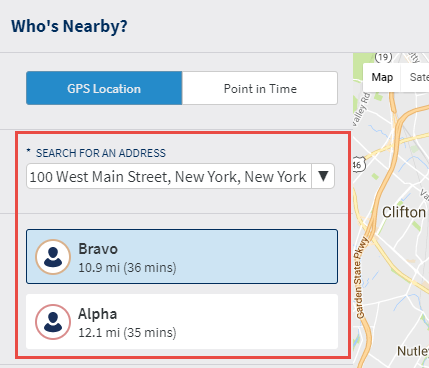 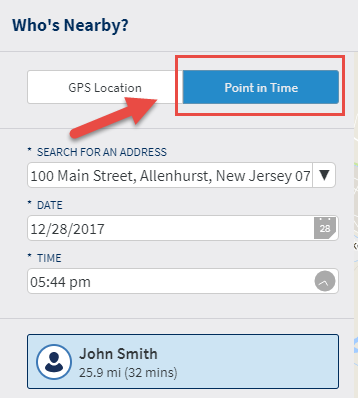 Non-technical Solutions
Reporting  Scheduling Reports
Route sheet for a day
Individual work orders for a technician
Service reports have to be generated from account history and emailed or printed
Breaks and lunches need to be logged manually into timesheets
Recap
The WorkWave Service Mobile App is the ideal solution for technicians to manage their day-to-day operations in the field
Administrators and office staff can stay in sync with mobile techs at any point with notes and schedule updates.
WorkWave GPS can be fully managed and implemented in WWS.
WWS has a manual solution for everything mobile offers – but mobile makes it all easier!
Action Items
Action Items
Get the app! (Your phone/Tech ops device library)
Get a GPS demo account! (Doug or Hailey M)
Go old school!
Thank You!Session Playlist